7ο Μάθημα - Ηθική ανάπτυξη I
Τμήμα Ψυχολογίας
Πανεπιστήμιο Δυτικής Μακεδονίας
Δημήτρης Ταχματζίδης
Ηθικά διλήμματα
Βρίσκεστε σε έναν σιδηροδρομικό σταθμό. Ένα τρένο πηγαίνει βόρεια και μέσα σε αυτό βρίσκονται όλοι οι φίλοι, γνωστοί, ερωμένοι, εραστές, αγαπημένα πρόσωπα και όλα τα πρόσωπα που θα γνωρίσετε ποτέ στη ζωή σας. Το τρένο αυτό πηγαίνει σε ασφαλές μέρος όπου θα ζήσετε εκεί για πάντα ευτυχισμένοι. Το δεύτερο τρένο είναι γεμάτο αγνώστους που πάει στο νότο, πρώτη γραμμή σε κάποιο μέτωπο πολέμου από τον οποίο δεν ξέρετε αν επιζήσετε ή όχι. Σε ποιο τρένο μπαίνετε και γιατί;
Χρωστάτε 100 ευρώ για την εξόφληση κάποιου λογαριασμού και βρίσκετε στο δρόμο έναν φάκελο με 100 ευρώ αλλά πιο κάτω στο δρόμο βλέπετε κάποιον που κλαίει επειδή έχασε τον φάκελο. Θα τον δώσετε τον φάκελο ή θα τον κρατήσετε για εσάς;
Ηθικά διλήμματα
Σε ένα σχολείο κάποιος γράφει υβριστικά σχόλια εις βάρος κάποιου καθηγητή που είναι μισητός από όλους. Μόνο εσείς ξέρετε ότι ο δράστης είναι ο μαθητής Α. Ο καθηγητής χωρίς αποδείξεις και εντελώς αυθαίρετα αποφασίζει να τιμωρήσει τον μαθητή Β που είναι το αγόρι σας και ο καλύτερός σας φίλος με 5 μέρες αποβολή. Ο μαθητής Β εάν πάρει μία μέρα αποβολή θα μείνει στην τάξη. Θα αποκαλύψετε την αλήθεια, σώζοντας το αγόρι σας, αλλά όλο το σχολείο θα μάθει ότι είστε «ρουφιάνα» ή θα το κρατήσετε μυστικό αλλά δεν θα διαπράξετε προδοσία;
Ένας μυστηριώδης κύριος σας δίνει ένα κουτί με ένα κουμπί λέγοντάς σας ότι αν το πατήσετε θα πάρετε 1 εκ. ευρώ αλλά κάποιος που δεν ξέρετε θα πεθάνει. Θα πατήσετε το κουμπί;
Ένα τρένο με πολλούς επιβάτες κινείται με μεγάλη ταχύτητα. Οι γραμμές διακλαδώνονται σε δύο σημεία. Εάν το τρένο περάσει από το πρώτο σημείο θα πατήσει το παιδί σας. Εάν περάσει από το δεύτερο θα πέσει σε γκρεμό. Θα θυσιάσετε το παιδί σας ή θα ρίξετε το τρένο στο γκρεμό;
Ηθικά διλήμματα
Με τα μάτια σας πιάνετε επ’ αυτοφώρω τον καλύτερό σας φίλο να απατά την καλύτερή σας φίλη. Θα αποκαλύψετε την αλήθεια;
Ενώ εσείς διαβάζατε όλο το βράδυ ένας φίλος σας πέρασε το μάθημα με μεγαλύτερο βαθμό από εσάς κλέβοντας τις εξετάσεις. Θα αποκαλύψετε την αλήθεια;
Ερωτεύεστε κεραυνοβόλα μία κοπέλα αλλά μετά από λίγο μαθαίνετε ότι αυτή η κοπέλα είναι το κορίτσι του καλύτερού σας φίλου. Θα καταπιέσετε τον έρωτά σας κρύβοντάς τον μυστικό ζώντας στην υποκρισία ή θα τον αποκαλύψετε κινδυνεύοντας να καταστρέψετε και τον έρωτα και την φιλία;
Ηθικά διλήμματα
Ο άντρας σας είναι άρρωστος και θα πεθάνει αν δεν πάρετε το φάρμακο το οποίο το έχει μόνο ένας φαρμακοποιός ο οποίος από πείσμα και χωρίς λόγο δεν θέλει να το πουλήσει. Θα το κλέψετε ή θα αφήσετε τον άνδρα σας να πεθάνει;
Ένας εχθρός έχει μία πόλη σε πολιορκία. Μαθαίνετε το μυστικό σχέδιο του εχθρού το οποίο θα του επιτρέψει να μπει μέσα στην πόλη και να τη λεηλατήσει. Ο εχθρός κρατάει την οικογένειά σας όμηρο. Εάν αποκαλύψετε το σχέδιο η πόλη θα σωθεί αλλά ο εχθρός θα σκοτώσει την οικογένειά σας. Εάν δεν το αποκαλύψετε η οικογένειά σας θα σωθεί αλλά η πόλη θα καταστραφεί. Εσείς θα αποκαλύψετε το σχέδιο αλλά θα μείνετε για πάντα μόνος/-η χωρίς τα αγαπημένα σας πρόσωπα ή δεν θα το αποκαλύψετε αλλά θα σώσετε την οικογένειά σας και θα ζήσετε για πάντα μαζί γνωρίζοντας μέσα σας ότι ήσασταν ο προδότης της πατρίδας;
Ορισμός ηθικού διλήμματος
«Ορίζουμε μια κατάσταση ως ηθικά συγκρουσιακή όταν μια πράξη, πού αποβλέπει σε αποτελέσματα θεωρούμενα καλά από ένα παραδεδεγμένο σύστημα αξιών, οδηγεί, ωστόσο, σε συνέπειες πού είναι κακές σύμφωνα με το ίδιο το σύστημα. Στην περίπτω­ση αυτή ο άνθρωπος υπόκειται σε ηθικά κίνητρα πού επιτάσσουν να δρά­σει κατά αντίθετο τρόπο. Έτσι δημιουργείται ηθική σύγκρουση». (Μπιτσάκης, 1991:141) 
Στην ουσία, το ηθικό δίλημμα 
περιγράφει μία κατάσταση «δυσαρμονίας». Υπάρχουν καταστάσεις αρμονίας ανάμεσα στο άτομο και στο σύνολο, αλλά η αρμονία είναι συνήθως σχετική και προσωρινή. 
εισάγει το στοιχείο της σύγκρουσης. Σύμφωνα με τον Piaget οι αντιθέσεις και οι συγκρούσεις προάγουν γνωστικά το άτομο επειδή το αναγκάζουν να έρθει αντιμέτωπο με μία άλλη θέση/άποψη.
Ο Kohlberg δημιούργησε τη θεωρία του περί ηθικής κρίσεως, χρησιμοποιώντας ηθικά διλήμματα.
Προσπάθησε να βρει το βαθμό στον οποίο τα ηθικά αυτά διλήμματα γίνονται αντιληπτά στην παιδική ηλικία. 
Βάσισε τη μελέτη του στην ταξινόμηση των ειδών της ηθικής κρίσης που εκφράζονται στα υποθετικά διλήμματα, όπως αυτό του Heinz
Ηθική Θεωρία Lawrence Kohlberg
Ο Laurence Kohlberg (1969a, 1969b, 1976), Αμερικανός εξελικτικός ψυχολόγος:
Eξή­γησε και επεξεργάστηκε τις θέσεις του Piaget για την ηθική κρίση
Πρότεινε μία σειρά έξι σταδίων και τριών επιπέδων στην εξέλιξη και την έκφραση της ηθικής κρίσης από την παιδική ηλικία στην εφηβεία. 
Ταξινόμησε τα είδη της ηθικής κρίσης, που εκφράζονται από άτομα διαφορετικών ηλικιών, όταν αντιμετωπίζουν υποθετικά διλήμμα­τα.
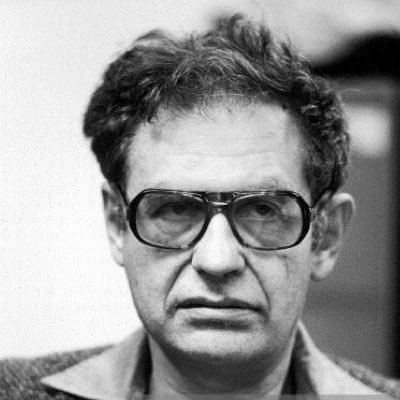 Το πιο γνωστό «δίλημμα», που χρησιμοποιήθηκε για να εκφράσει την υποκείμενη δομή της ηθικής κρίσης των ανθρώπων, αφορούσε έναν πάμπτωχο άνδρα, τον Heinz, που χρεια­ζόταν επειγόντως ένα ακριβό φάρμακο για να σώσει τη ζωή της γυναίκας του και το οποίο ο φαρμακοποιός αρνιόταν να δεχτεί να προμηθεύσει με πίστωση. Έπρεπε λοιπόν να κλέ­ψει το φάρμακο; 
Εδώ υπάρχει σύγκρουση ανάμεσα στις αξίες της ιδιοκτησίας και της ζωής.
Ηθική Θεωρία Lawrence Kohlberg
Η διατύπωση του διλήμματος
«Ένας πάμπτωχος άνδρας ο Heinz  χρειαζόταν επειγόντως ένα ακριβό φάρμακο για να σώσει τη ζωή της γυναίκας του και το οποίο ο φαρμακοποιός αρνιόταν να δώσει ή να το προμηθεύσει με πίστωση. Έπρεπε λοιπόν να κλέψει το φάρμακο; Υπάρχει εδώ σύγκρουση ανάμεσα στις αξίες της ιδιοκτησίας και της ζωής.» Burman, E. (1999). Morality and the goals of development. Making sense of social development, 170-180.
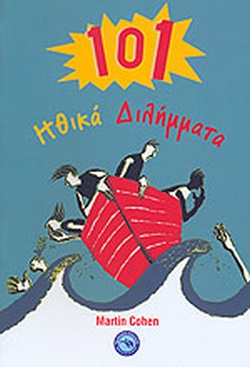 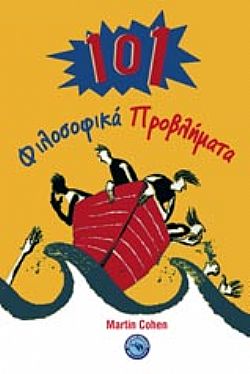 Ηθική Θεωρία Lawrence Kohlberg
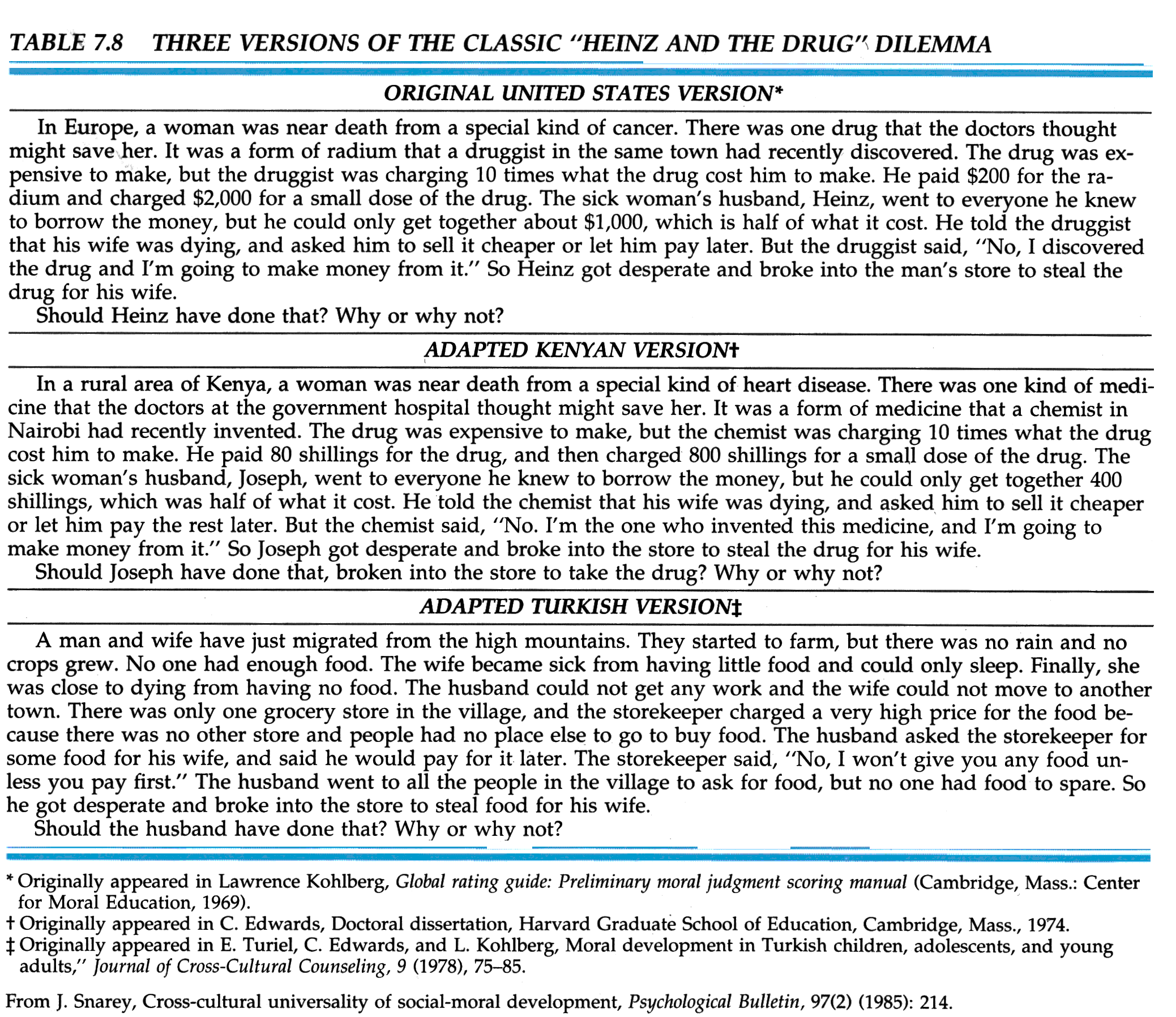 Πηγές από το YouTube
https://www.youtube.com/watch?v=5czp9S4u26M
https://www.youtube.com/watch?v=bounwXLkme4
https://www.youtube.com/watch?v=CjPfI4Xu2CU 
https://www.youtube.com/watch?v=1_2qEOxSTsM 
https://www.youtube.com/watch?v=_jlYJrcDrnY
Ηθική Θεωρία Lawrence Kohlberg
Ηθική Θεωρία Lawrence Kohlberg
Παράδειγμα – μελέτη περίπτωσης: Σε ένα σχολείο ξεσπά καυγάς, δύο παιδιά μαλώνουν - χτυπιούνται
Ηθική Θεωρία Lawrence Kohlberg
Μελέτη περίπτωσης
Μελέτη περίπτωσης. Στις 22/9/2018 περαστικοί χτύπησαν θανάσιμα τον Ζακ Κωστόπουλο. Να φτιάξετε το ψυχολογικό προφίλ (α) των δολοφόνων του Ζακ Κωστόπουλου (β) των περαστικών που δεν συμμετείχαν σύμφωνα με τη θεωρία του Kohlberg.
https://www.youtube.com/watch?v=g64X4H32Z-I
https://www.youtube.com/watch?v=OrT22EAzLWw
Ηθική Θεωρία Lawrence Kohlberg
Τα στάδια θεωρείται ότι είναι καθολικά και σταθερά (πραγματοποιούνται με σταθερή σειρά). Walker, (1989): συγκριτικές πολιτισμικές μελέτες βοήθησαν τον Kohlberg (1969b) να ορίσει την ίδια διαδοχή σταδίων (με ιστορίες ελαφρώς προσαρμοσμένες) στις Ηνωμένες Πολιτείες, στη Βρετανία, στην Ταϊβάν, στο Μεξικό και στην Τουρκία. Edwards, (1981): τα στάδια και η διαδοχή τους επιβεβαιώθηκαν και σε άλλες κοινωνίες

2. Η διαδοχή είναι αμετάβλητη, με μεταβολή μόνο στο βαθμό της προόδου ή στη σταθεροποίηση σε ένα συγκεκριμένο στάδιο. 

3. Κάθε στάδιο είναι μία δομημένη ολότητα. Τα υψηλότερα στά­δια αναφέρονται σε μεγαλύτερα σε ηλικία άτομα, συμβαίνει όμως κάποια άτομα (μερικοί άνδρες αλλά κυρίως γυναίκες) να μην φτάνουν στα σε αυτά.
Κριτική στην ηθική θεωρία του Kohlberg
Σύμφωνα με τον Kohlberg, τα παιδιά αποκτούν την αίσθηση της ηθικής ή και την ίδια την ηθική σκέψη από τη σύγκρουση που προκαλεί στο μυαλό τους ένα δίλημμα. Ήδη από το 1970 πολλές κριτικές διατυπώθηκαν και αντιρρήσεις εκφράστηκαν σχετικά με την εγκυρότητα της ταξινόμησης του Kohlberg για τον τρόπο μιας τέτοιας προσέγγισης. Συγκεκριμένα:

1. Η ταξι­νόμηση του ηθικού επιπέδου βασιζόταν σε προφορικές αναφορές. Αντίθετα με τις αρχικές μελέτες του Piaget, το μοντέλο του Kohlberg στηρίζεται αποκλειστικά στο τι λένε κάποιοι για το τι πρέπει κάποιοι άλλοι να κάνουν, βασισμένοι σε υποθετικές καταστάσεις. Το να εκφράζεις ηθική κρίση δε σημαίνει απαραίτητα ότι οι άνθρωποι συμπεριφέρονται ηθικά (ηθική σκέψη vs ηθική πράξη) - (η μελέτη της Carol Gilligan (1982) πάνω στη λογική των γυναικών για το δίλημμα της πραγ­ματικής ζωής, για το εάν θα διακόψουν ή όχι μία εγκυμοσύνη, δίνει μία ιδιαίτερα εκ­πληκτική αντίθεση).
Κριτική στην ηθική θεωρία του Kohlberg
2. Γλωσσικά ζητήματα. Οι Stein και συν., (1979) επαναδιατύπωσαν το δίλημμα του Heinz, σε μία ιστορία για μία γυναίκα που είχε άρρωστο τον άντρα της κι έπρεπε να κλέψει μουστάκια γάτας για να φτιάξει το μοναδικό φάρμακο που θα του έσωζε τη ζωή. Παρά το χαρακτηριστικό του πα­ραμυθιού και την απλοϊκότητα της ιστορίας, ανάφεραν ότι μικρά παιδιά δυσκολεύτηκαν να την κατανοήσουν. Ισχυρίστηκαν ότι τα παιδιά δεν εξάγουν το φανερό συμπέρασμα ότι το φάρμακο θα σώσει τη ζωή του άντρα. Η ενασχόληση των παιδιών με το δίλημμα προϋποθέτει την ικανότητα να κατανοήσουν μία πολύπλοκη αφή­γηση και να σκεφτούν μέσα από εναλλακτικές σειρές πράξεων. Και τα δύο αυτά πράγματα μπορεί να είναι πιο πολύπλοκα από τη διαδικασία έκφρασης ηθικής κρίσης.
3. Η ηθική θεωρία του Kohlberg προβάλλει μία πολύ περιορισμένη αντίληψη της ηθικής. Το μοντέλο ηθι­κής του Kohlberg, που επιχειρεί να περιγράψει την ηθική κρίση αφήνει έξω άλλα ηθικά θέματα, όπως: θέματα ηθικής δέσμευσης, ατομικές προτεραιότητες ή διαφορές κ.ο.κ. Ούτε προβάλλει την υποκειμενική εμπειρία αισθήματος ενοχής και ντροπής τα οποία, σύμφωνα με τον Kagan (1984), εκφράζουν τα παιδιά από πολύ μικρή ηλικία.
Κριτική στην ηθική θεωρία του Kohlberg
4. Το μοντέλο του Kohlberg είναι ένα γνωστικό εξελικτικό μοντέλο, που δίνει προτεραιότητα στη λογική, αφήνοντας έξω τα συναι­σθήματα (εκτός και αν τα συναισθήματα θεωρούνται ότι υπόκεινται ή είναι υποπροϊόντα της γνώσης).

5. Το μοντέλο του Kohlberg αντιμετωπίζει το λόγο για ηθική συμπεριφορά ως ισότιμο της ηθικής πράξης, αλλά επίσης δεν καταφέρνει να δείξει πώς η εκτίμηση για την ηθική της συμπεριφοράς κάποιου τείνει να ακολουθεί παρά να προηγεί­ται της πράξης. Άρα αυτές οι εκτιμήσεις υπολογίζουν περισσότερο τον ηθικό ορθολογισμό, παρά την ηθική κρίση (Hogen 1975).
Κριτική στην ηθική θεωρία του Kohlberg
6. Η Gilligan (1982) αμφισβητεί το μοντέλο της ηθικής εξέλιξης που προτείνει ο Kohlberg, διότι αυτό το μοντέλο της ηθικής είναι βασισμένο σε ατομικά δικαιώματα και ελευθερίες του είδους που περιλαμβάνονται στα δυτικά νομικά συστήματα, άρα δεν μπορεί να έχει καθολικό χαρακτήρα. Μέλη άλλων κοινωνιών μπορεί να είναι εξοικειωμένα σε μία ηθική βασισμένη στη δικαιοσύνη και έτσι να είναι ικανά να δώσουν απαντήσεις σε ηθικά διλήμματα εκφρασμένα σε σχέση με τη δικαιοσύνη, αλλά αυτό να μην αντιπροσωπεύει τον πραγματικό τρόπο σκέψης σε τέτοια θέματα.

7. Εκείνο που κατάφερε ο Kohlberg είναι να μετρήσει την αίσθηση του δικαίου μπορεί να έχει κάποιο παιδί, σε μία συγκεκριμένη χρονική, όταν δηλαδή ακούει μία ιστορία με ένα δίλημμα, χωρίς αυτό να σημαίνει ότι καταφέρνει να του μάθει την ηθική. Επιπλέον, οι απαντήσεις των παιδιών σε ένα υποθετικό ερώτημα, είναι εξ’ ορισμού υποθετικές και δεν σημαίνει ότι αντιστοιχούν σε μία συγκεκριμένη στάση ζωής που εκπορεύεται από την πρόσληψη κάποιων ηθικών κανόνων, ούτε και δείχνουν τι ακριβώς θα έκαναν τα ίδια εάν βρίσκονταν σε παρόμοια κατάσταση.
Η ηθική θεωρία της Carol Gilligan
Carol Gilligan (1982): Σημαντική κριτική στο μοντέλο του Kohlberg: τα στάδια του δεν ταιριάζουν με την εξέλιξη των γυναικών.
τονίζει ότι και ο Piaget και ο Kohlberg διατύπωσαν τους κανόνες των σταδίων τους από τη μελέτη αγοριών και αντρών. 

τονίζει την αδυναμία του μοντέλου να εκφράσει την ψυχολογική εξέλιξη των γυναικών. 

ερμηνεύει ξανά τις εκτιμήσεις των αγοριών και των κοριτσιών για το δίλημμα του Heinz, όπου συμφωνά με τα κριτήρια του Kohlberg τα κορίτσια θα κατατάσσονταν, σε χαμηλότερο στάδιο ηθικής ανάπτυξης.
Η ηθική θεωρία της Carol Gilligan
4. τονίζει ότι οι επιφυλάξεις των κοριτσιών και των γυναικών για να κλέψουν το φάρμακο βασίζονταν σε επιπρόσθετους λόγους, συνδεδεμένους με το περιβάλλον, όπως οι συνέπειες για τη γυναίκα αν ο άντρας φυλακιστεί για το αδίκημα και η ανησυχία για το ποιος θα την φροντίσει αν αρρωστήσει ξανά.
5. αμφισβητεί το μοντέλο της ηθικής εξέλιξης του Kohlberg υποστηρίζοντας ότι ο Kohlberg υπογράφει ένα μοντέλο ηθικής, βασισμένο σε ατομικά δικαιώματα και ελευθερίες δυτικών νομικών συστημάτων, ενώ θεωρεί ότι η ηθική εξέλιξη των γυναικών χαρακτηρίζεται από μία πιο ερμηνευτική ηθική που ενδιαφέρεται για τις συγκρουόμενες ευθύνες και τη φροντίδα- δηλαδή ενδιαφέρεται για τις ευ­θύνες και τις σχέσεις, παρά για τα δικαιώματα και τους κανόνες. 
6. υποστηρίζει ότι το μοντέ­λο του Kohlberg δίνει έμφαση στο διαχωρισμό παρά στην σύνδεση, θεωρώντας το άτομο και όχι τη σχέση ως την πρωταρχική μονάδα ανάλυσης.
Η ηθική θεωρία της Carol Gilligan
Η Gilligan συνδέει τις διαφορετικές θεωρήσεις της ηθικής με τους διαφορετικούς ρόλους που παραδοσιακά αποδίδονται στους άντρες και στις γυναίκες. 
Από τη στιγμή που οι γυναίκες ορίζουν την ταυτότητα τους μέσα από σχέσεις οικειότητας και φροντίδας, τα ηθικά θέματα που αντιμετωπίζουν οι γυναίκες σχετίζονται μέσα από αυτές τις σχέσεις.
Υποστηρίζει ότι και για τα δύο φυλά τα θέματα που αντιμετωπίζουμε αφορούν στη σύγκρουση ανάμεσα στην ακε­ραιότητα (διαχωρισμό) και στη φροντίδα (προσκόλληση), αλλά οι άντρες και οι γυναίκες προσεγγίζουν αυτά τα θέματα με διαφορετικούς ηθικούς προσανατολισμούς.
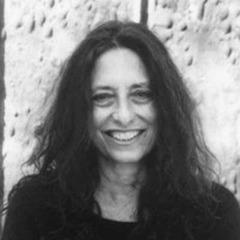 Για τους άντρες, η έμφαση δίνεται στην «ισότητα», βασισμένη στην κατανόηση της δικαιοσύνης, του αμοιβαίου σεβασμού και στην εξισορρόπηση των απαιτήσεων των άλλων και του εαυτού τους.
Αντίθετα, η γυναικεία ηθική, ισχυρίζεται, είναι περισσότερο προσανατολισμένη στην υπευθυνότητα, παρουσιάζει μία ηθική συμπόνιας και φροντίδας, που δεν θέλει να πληγώσει. 
Η Gilligan ζητάει να θεωρήσουμε αυτούς τους ηθικούς προσανατολισμούς ως συμπληρωματικούς, κι όχι ως κατώτερους, και τελικά (αυ­τοί οι προσανατολισμοί) να ενσωματωθούν σε μία πιο κατάλληλη οπτική της ηθικής ωρί­μανσης.
Η ηθική θεωρία της Carol Gilligan
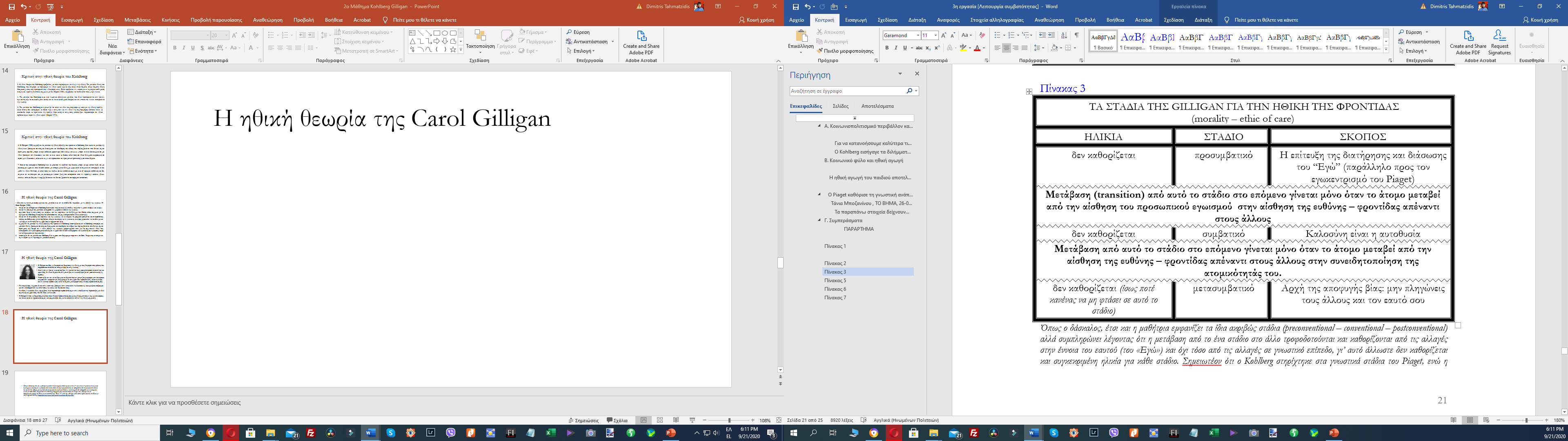 Όπως ο Kohlberg, έτσι και η Gilligan, μιλά για τα ίδια ακριβώς στάδια (preconventional – conventional – postconventional) αλλά συμπληρώνει λέγοντας ότι η μετάβαση από το ένα στάδιο στο άλλο τροφοδοτούνται και καθορίζονται από τις αλλαγές στην έννοια του εαυτού (του «Εγώ») και όχι τόσο από τις αλλαγές σε γνωστικό επίπεδο, γι’ αυτό άλλωστε δεν καθορίζεται και συγκεκριμένη ηλικία για κάθε στάδιο. Σημειωτέον ότι ο Kohlberg στηρίχτηκε στα γνωστικά στάδια του Piaget, ενώ η Gilligan σε μία παραλλαγμένη εκδοχή του Freud για την ανάπτυξη του “Εγώ”. Γι’ αυτό και η Gilligan κατά κάποιο τρόπο «ενώνει» τον Freud με τους Piaget & Kohlberg (www.stolaf.edu/people/huff/classes/handbook/Gilligan.html)
Η ηθική θεωρία της Carol Gilligan
Με τις απόψεις της Gilligan συμβαδίζουν οι έρευνες των Wingfield & Haste (1987), Haste & Baddeley (1991) και Haste (1992). Σε αγόρια και κορίτσια ηλικίας 10-17 ετών  διαπιστώθηκε ότι τα παιδιά υιοθετούσαν έναν ‘ξεχωριστό’ ή ‘συνδεδεμένο ηθικό προσανατολισμό’ στις απαντήσεις τους σε τομείς παρόμοιους με αυτούς που σημειώθηκαν από τη Gilligan (φιλία, υπευθυνότητα, κ.τ.λπ.). 
Ξεχωριστός ηθικός προσανατολισμός είναι εκείνος ο τρόπος σκέψης κατά τον οποίο το παιδί φαίνεται να έχει αποστασιοποιημένη θέση από το πρόβλημα – δίλημμα που του τίθεται, ενώ συνδεδεμένος ηθικός προσανατολισμός είναι ο τρόπος σκέψης κατά τον οποίο ένα παιδί βλέπει τον εαυτό του ως μέρος του ίδιου προβλήματος ή διλήμματος. 
Στον ξεχωριστό προσανατολισμό ανήκουν τα χαρακτηριστικά που η Gilligan ονόμασε ΑΡΣΕΝΙΚΗ ΗΘΙΚΗ ενώ στον συνδεδεμένο είναι αυτά με την ονομασία ΘΗΛΥΚΗ ΗΘΙΚΗ. 
Haste (1991): Στον Adrian (17 ετών) και στην Karen (15 ετών) παρατηρήθηκαν διαφορετικές απαντήσεις που υποδήλωναν διαφορετική ηθική σκέψη. Τα  παραδείγματα του Adrian και της Karen δείχνουν σημαντικά διαφορετικούς τρόπους αντιμετώπισης θεμάτων της πραγματικής ζωής . Και τα δυο παιδιά βλέπουν διαφορετικά τα πράγματα αλλά ο καθένας τους είναι ενσωματωμένος στην ίδια (Βρετανική) κοινωνία. Καθένα από τα δύο παιδιά βρήκε διαφορετικό μοντέλο ηθικής το οποίο συνυπάρχει στο ίδιο κοινωνικο-πολιτισμικό περιβάλλον, δεν εφηύρε ούτε κατασκεύασε μεμονωμένο μοντέλο. Τα αποτελέσματα των ερευνών δείχνουν λοιπόν ότι η ηθική σκέψη όχι μόνο ποικίλλει από κοινωνία σε κοινωνία αλλά και από φύλο σε φύλο μέσα στην ίδια κοινωνία.
Οι γυναίκες λοιπόν εστιάζουν την προσοχή τους σε διαφορετικές όψεις των ηθικών διλημμάτων από ο, τι οι άνδρες. Οι άνδρες εστιάζουν στη δικαιοσύνη, οι γυναίκες στη φροντίδα. Η Haste διευρύνοντας τον προηγούμενο προβληματισμό πιστεύει ότι φύλο λειτουργεί ως «υποκουλτούρα» και διευκολύνει την ανάπτυξη της προσωπικής σκέψης.
Η ηθική θεωρία της Carol Gilligan
https://www.youtube.com/watch?v=2W_9MozRoKE
https://www.youtube.com/watch?v=ZwUGEIsxIDk 
https://www.youtube.com/watch?v=9xGYlU6V9Co
Κριτική στη θεωρία της Gilligan
Το έργο της Gilligan οδήγησε στη γενική αποδοχή της άποψης των «δύο νοοτροπιών» για την κοινωνικοποίηση των παιδιών με βάση το φύλο, τις διαφορές στη λεκτική έκφραση ανδρών και γυναικών και τη φύση των κοινωνικών σχέσεων στις ομάδες των δύο φύλων γενικότερα. Ωστόσο, η άποψη για την ηθική σκέψη των παιδιών με βάση το φύλο  αμφισβητείται για πολλούς λόγους (William Corsaro):

Οι περισσότερες μελέτες έχουν γίνει σε παιδιά λευκά, μεσαίας και ανώτερης τάξης της Αμερικής. 
Η φύση των δραστηριοτήτων των ενδιαφερόντων και των αξιών της ομάδας άλλων κοινωνιών διαφέρουν αρκετά από αυτές των λευκών Αμερικανίδων μεσαίας και ανώτερης τάξης.
Τα πορίσματα του Kohlberg ήταν βασισμένα σε έρευνας που έγιναν μόνο σε αγόρια ενώ της Gilligan μόνο σε κορίτσια.
Κριτική στη θεωρία της Gilligan
Ενώ η Gilligan διαπίστωσε ότι ο ηθικός προσανατολισμός των αγοριών διαφέρει από αυτών των κοριτσιών, η Goodwin (1990) προχώρησε ακόμη πιο μακριά: παρατήρησε διαφορετικούς ηθικούς προσανατολισμούς σε άτομα του ίδιου φύλου. Τα ηθικά χαρακτηριστικά που η Gilligan τοποθέτησε σε δύο κατηγορίες δημιουργούν μία μορφή στερεοτύπων που δείχνουν «τι αρμόζει σε ποιόν». Η Goodwin, παρατηρώντας το παιδικό παιχνίδι, διαπίστωσε ότι κάποια κορίτσια μπορεί να εμφανίσουν χαρακτηριστικά που ανήκουν στον ξεχωριστό ηθικό προσανατολισμό, σχετικοποιώντας έτσι τα πορίσματα των προηγούμενων ερευνών. Η ηθική αυτή διαφοροποίηση σε άτομα του ίδιου φύλου ερμηνεύεται ως αποτέλεσμα της επίδρασης ενός συγκεκριμένου πολιτισμικού περιβάλλοντος.
Πολιτισμικές αναγνώσεις των ηθικών διλημμάτων
Οι πολιτισμικοί ψυχολόγοι υποστηρίζουν ότι αυτό που μία κοινωνία θεωρεί δεδομένο σε κάποια άλλη είναι σχετικό ή ανύπαρκτο. 
Miller & Bersoff (1995): σύγκριναν ενήλικες των ΗΠΑ & Νότιας Ινδίας, ερευνώντας διαφορετικές ηθικές προοπτικές σε σχέση με την οικογένεια 
Isawa (1992): διαπίστωσε ποιοτικές διαφορές όσον αφορά στην αξία της ανθρώπινης ζωής, οι οποίες καθρέφτιζαν πολιτισμικούς κανόνες.
Οι διαφορές των παιδιών στην ηθική τους σκέψη γίνονται αντιληπτές στις δραστηριότητές τους, (π.χ. στο ομαδικό παιχνίδι). Οι Αμερικανοί είναι  δυσαρεστημένοι από τις διαφωνίες και τις συγκρούσεις μεταξύ των παιδιών που συμβαίνουν κατά τη διάρκεια ενός παιχνιδιού. Όμως οι συγκρούσεις (νοούμενες ως πειράγματα και συζητήσεις) μπορούν να φέρουν τα παιδιά πιο κοντά. Για παράδειγμα, η Goodwin (1990) διαπίστωσε ότι στα Αφρο-Αμερικανάκια που μελέτησε τα αγόρια κατέφευγαν σε καυγάδες και προσβλητικές εκφράσεις για να δραματοποιήσουν το παιχνίδι, να διαμορφώσουν και να εκφράσουν το χαρακτήρα τους.
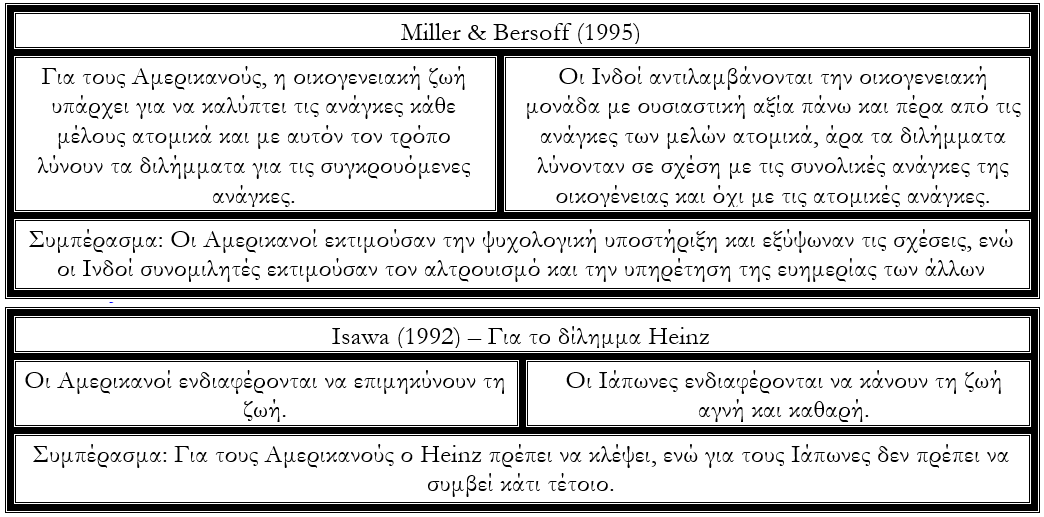 Πολιτισμικές αναγνώσεις των ηθικών διλημμάτων
Πολιτισμικές αναγνώσεις των ηθικών διλημμάτων
Ως προς την οπτική (εκτίμηση/αξιολόγηση): Στο παιχνίδι με το κουτσό, η Goodwin παρατήρησε ότι τα λευκά κορίτσια μεσαίας τάξης χρησιμοποιούσαν κατά τη διάρκεια του παιχνιδιού τους διαφορετικό τρόπο επικοινωνίας από τα αντίστοιχης ηλικίας κορίτσια Αφρο-Αμερικάνων ή Λατίνων. Ο διαφορετικός αυτός τρόπος επικοινωνίας ήταν το απότοκο μίας διαφορετικής ηθικής αγωγής, χωρίς αυτό να σημαίνει ότι κάποια από τις δύο  αξιολογείται αρνητικά, παρόλο που τα μεσαίας τάξης λευκά κορίτσια βρίσκουν το πειρακτικό, αντιδραστικό στυλ των Λατίνων και Αφρο-Αμερικανίδων απειλητικό, αυταρχικό και κακό, ενώ οι Αφρικανο-Αμερικανίδες και οι Λατίνες βλέπουν το ήπιο και ευγενικό στυλ των μεσαίας τάξης λευκών κοριτσιών σαν προστατευτικό!

Ως προς τον εγωκεντρισμό: Dunn (1998): παρατηρεί ότι τα παιδιά έδειξαν ότι πρακτικά καταλάβαιναν τι θα αναστάτωνε ή θα ενοχλούσε ένα συγκεκριμένο άτομο. Τα παιδιά 2 χρονών δείχνουν να προβλέπουν τις ενέργειες της μητέρας τους για μελλοντική τιμωρία. Αυτόν τον τρόπο σκέψης τον απέκτησαν τα παιδιά μέσα από την αλληλεπίδρασή τους με το οικογενειακό περιβάλλον και μάλιστα από άτομα μεγαλύτερης ηλικίας από αυτά. Μία τέτοια μορφής αντίδραση σε μία τόσο μικρή ηλικία δείχνει ότι τελικά τα παιδιά δεν είναι τόσο εγωκεντρικά, τουλάχιστον στον βαθμό που πίστευε ο Piaget ότι είναι.
Πολιτισμικές αναγνώσεις των ηθικών διλημμάτων
Short (1998) τριών και τεσσάρων χρονών παιδιά μπορούν να εκφράσουν καθαρά εχθρική ρατσιστική συμπεριφορά, και εδώ φαίνεται κάποια μορφή ηθικής σκέψης. Υπήρχε παλαιότερα η άποψη: «ότι τα παιδιά που αρχίζουν το σχολείο, είναι ανίκανα να δείξουν έχθρα απέναντι στα μέλη μιας φυλετικής ή εθνικής ομάδας. Ο Jeffcoate (1977) κατέρριψε το μύθο, δείχνοντας ότι τα παιδιά τεσσάρων ετών όχι μόνο είναι ευαίσθητα σε φυλετικές διαφορές, αλλά ότι μπορούν ακόμη και να εκφράσουν ρατσιστικά, υβριστικά σχόλια[…]ακόμα και στο στάδιο του παιδικού σταθμού τα παιδιά γνωρίζουν ότι τέτοια αισθήματα (ρατσιστικά) δεν είναι αποδεκτά και ότι θα πρέπει να συγκαλύπτονται μπροστά σε ενήλικες».

 Οι Kupersmidt & Trejos (1987) διενήργησαν μία ομαδική κοινωνιομετρική συνέντευξη σε 328 παιδιά του δημοτικού σχολείου τριών διαφορετικών ηλικιακών ομάδων στην Κόστα Ρίκα. Όπως οι περισσότερες Ισπανικές κοινωνίες, η κοινωνία της Κόστα Ρίκα δίνει έμφαση στις οικογενειακές σχέσεις […]  Η DeRoisier (1989) μελέτησε την αντίληψη των παιδιών της Κόστα Ρίκα για το δίκτυο των στενών τους σχέσεων. Τα παιδιά από την Κόστα Ρίκα έδωσαν θετικότερες εκτιμήσεις από ότι τα παιδιά από την Αμερική της ίδιας ηλικίας στα περισσότερα άτομα του δικτύου του (π.χ. γονείς, αδέλφια, παππούδες, γιαγιάδες, καλύτερους φίλους και δάσκαλους) και απέδειξαν ότι αυτές οι σχέσεις παρουσίαζαν λιγότερες συγκρούσεις. Η DeRoiser θεωρεί ότι αυτή η θετική συμπεριφορά προς τους άλλους συνδυάζεται με την προκοινωνική, συνεργατική φύση του πολιτισμού που περιβάλλει τα παιδιά.
Η γνωστική θεωρία του Vygotsky
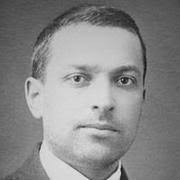 O Lev Semyonovich Vygotsky προσανατολίζεται κατά κύριο λόγο στις ασύμμετρες αλληλεπιδράσεις μεταξύ των περισσότερο και λιγότερο έμπειρων ατόμων. Aυτά που πρέπει να μάθουν τα παιδιά τα γνωρίζουν ήδη οι ενήλικες. 

   Ο Vygotsky πιστεύει ότι ο άνθρωπος δεν δημιουργεί τη γνώση από το μηδέν. Η γνώση είναι κοινωνική, παράγεται δηλαδή, από συγκεκριμένη κοινωνία σε συγκεκριμένη χρονική στιγμή και μεταβιβάζεται από γενιά σε γενιά.
Η γνωστική θεωρία του Vygotsky
Κάθε παιδί μαθαίνει σε διαφορετικά στάδια αλλά με τους δικούς του προσωπικούς ρυθμούς, οι οποίοι καθορίζονται σε συνεργασία με τον τροφό ή τον δάσκαλο που αναλαμβάνει την διαπαιδαγώγησή του. 

Έκανε ένα διαχωρισμό ανάμεσα στα υπάρχοντα και στα δυνητικά επίπεδα κατανόησης, ορίζοντας τα πρώτα σύμφωνα με το τι μπορούσαν τα παιδιά να κάνουν χωρίς τη βοήθεια των ενηλίκων, και τα άλλα, σύμφωνα με το τι μπορούσαν να κάνουν με αυτήν. Αποκάλεσε την απόσταση ανάμεσα σε αυτά τα δύο επίπεδα “Ζώνη Επικείμενης Ανάπτυξης” (Ζ.Ε.Α.), έναν όρο που δείχνει “τι είναι έτοιμο ένα παιδί να αφομοιώσει, με βάση τα παρόντα επιτεύγματα, δεδομένης της καλύτερης δυνατής προσοχής από τους ενήλικες” (Sutton, 1983:196). Ο Vygotsky με την έννοια της Ζ.Ε.Α. έδωσε έμφαση στο ρόλο του δασκάλου ως διαμεσολαβητή που βοηθά το παιδί στην κατάκτηση ενός νέου νοήματος.
Η γνωστική θεωρία του Vygotsky
Οι Dawes και συν. (1992) διερεύνησαν τον τρόπο με τον οποίο συζητούν τα παιδιά του δημοτικού όταν συνεργάζονται μαζί στον υπολογιστή και αναγνώρισαν τρεις ποιοτικά διαφορετικούς τύπους συζητήσεων με βάση τα δεδομένα τους:

Λογομαχία: Μία μη παραγωγική διαφωνία που καταλήγει σε συμπέρασμα που δεν στηρίζεται σε συμφωνία.
Αθροιστική ομιλία: Προσθέτει στοιχεία, άκριτα, σε αυτά που προαναφέρθηκαν.
Διερευνητική ομιλία: Ενεργητική, κοινή ενασχόληση των παιδιών με ιδέες. Η πρόοδος σημειώνεται από τη συλλογική αποδοχή των προτάσεων – υποθέσεων.
Η γνωστική θεωρία του Vygotsky
Οι μελετητές υποστηρίζουν ότι και οι τρεις τύποι συνομιλίας σε συγκεκριμένες συνθήκες είναι κατάλληλες αλλά ο τρίτος τύπος δίνει μεγαλύτερη δυνατότητα για μάθηση. Καταλήγουν λέγοντας ότι οι συλλογικές δραστηριότητες πρέπει να οργανώνονται έτσι ώστε να ενισχύουν τα παιδιά να χρησιμοποιούν διερευνητική ομιλία. Αυτό που όρισε ο Piaget ως «σύγκρουση» φαίνεται να είναι πιο κοντά στη «λογομαχία» των Dawes και συν. ενώ η «διερευνητική ομιλία» είναι πιο κοντά στη θέση του Vygotsky, ότι δηλαδή το νόημα κατακτάται από το παιδί από την αλληλεπίδρασή του είτε με τους ενήλικες είτε με ικανότερους συνομηλίκους του
Η γνωστική θεωρία του Vygotsky
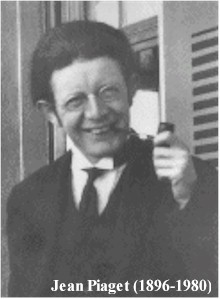 Παρά τις φαινομενικές διαφορές στις δύο οπτικές μπορούμε να πούμε ότι υπολανθάνει ένα κοινό σημείο: ο παράγοντας «κοινωνικό περιβάλλον», είτε αυτό νοείται ως αλληλεπίδραση με συνομήλικους (Piaget) είτε ως αλληλεπίδραση με δασκάλους (Vygotsky) ή ηλεκτρονικούς υπολογιστές (Dawes και συν., Bennett, Gallton), διότι και στην περίπτωση των Η/Υ η αλληλεπίδραση γίνεται με την εποπτεία του δασκάλου. Αυτές τις δύο διαφορετικές οπτικές φαίνεται ότι προσπαθεί να συμβιβάσει η Helen Haste (1992). Η Haste κατανοεί τη θεωρία του Vygotsky σαν έναν τρόπο σκέψης που έχει τρεις διαστάσεις σχηματίζοντας ένα εννοιολογικό τρίγωνο:
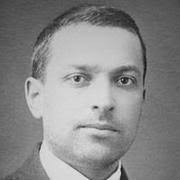 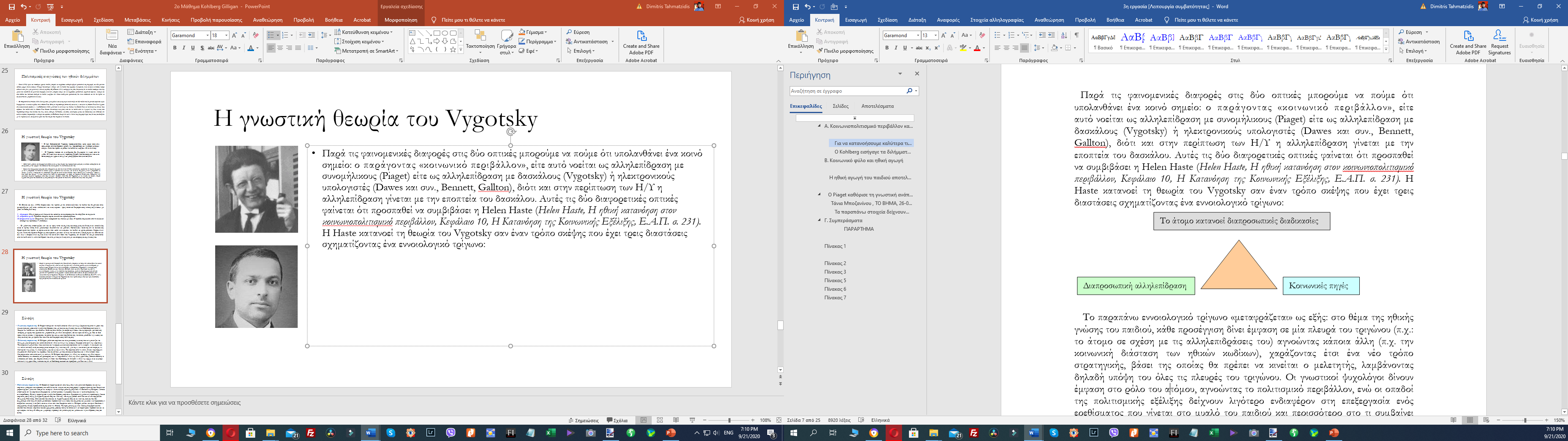 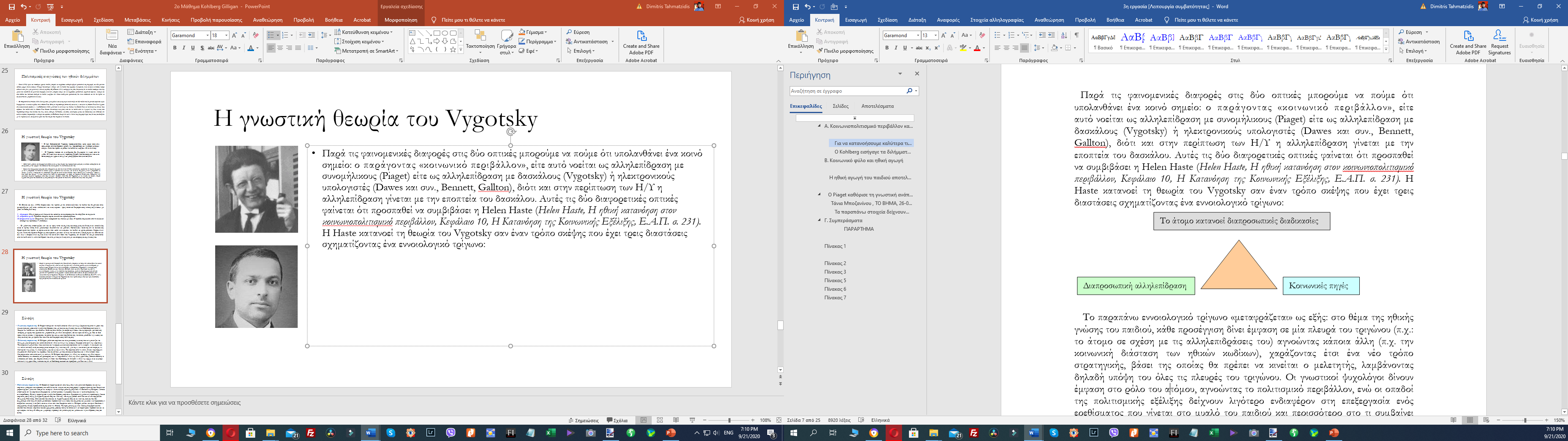 Το παραπάνω εννοιολογικό τρίγωνο «μεταφράζεται» ως εξής: στο θέμα της ηθικής γνώσης του παιδιού, κάθε προσέγγιση δίνει έμφαση σε μία πλευρά του τριγώνου (π.χ.: το άτομο σε σχέση με τις αλληλεπιδράσεις του) αγνοώντας κάποια άλλη (π.χ. την κοινωνική διάσταση των ηθικών κωδίκων), χαράζοντας έτσι ένα νέο τρόπο στρατηγικής, βάσει της οποίας θα πρέπει να κινείται ο μελετητής, λαμβάνοντας δηλαδή υπόψη του όλες τις πλευρές του τριγώνου. Οι γνωστικοί ψυχολόγοι δίνουν έμφαση στο ρόλο του ατόμου, αγνοώντας το πολιτισμικό περιβάλλον, ενώ οι οπαδοί της πολιτισμικής εξέλιξης δείχνουν λιγότερο ενδιαφέρον στη επεξεργασία ενός ερεθίσματος που γίνεται στο μυαλό του παιδιού και περισσότερο στο τι συμβαίνει στις κοινωνικές και γλωσσικές διαδικασίες. Τονίζει όμως με τη σειρά της ότι: Το πλεονέκτημα της προσέγγισης Vygotsky είναι ότι ενσωματώνει και τα τρία σημεία του τριγώνου (Haste, 1992:234)
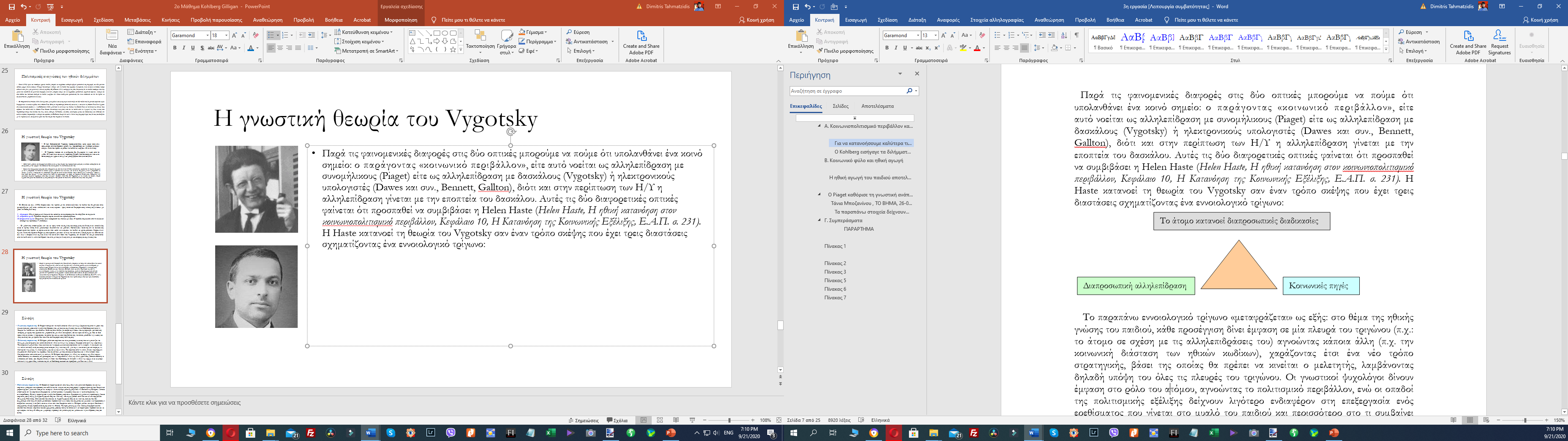 Υπό το πρίσμα της βιγκοτσικής θεωρίας μπορούμε να υποστηρίξουμε ότι τα παιδιά είναι πολύ ικανά στο να διαπραγματεύονται ηθικές και κοινωνικές συγκρούσεις σε μικρή ηλικία. Μελέτη σε κάποιον Ιαπωνικό παιδικό σταθμό (Killen & Nucci, 1995) έδειξε ότι οι περισσότερες λογομαχίες επιλύνονταν με συμβιβασμό. Τα παιδιά χρησιμοποιούσαν ηθική αιτιολόγηση (όπως «είναι η σειρά του» κ.τ.λπ.) αφήνοντας μετέωρες τις απόψεις των καθολικών σταδίων των γνωστικών ψυχολόγων που ήθελαν την ηθική σκέψη ως απότοκο ενός είδους σύγκρουσης συνομήλικων παιδιών. Όλα τα παραδείγματα προηγουμένως συνηγορούν στην άποψη ότι υπάρχει μία σημαντική σχέση ανάμεσα στο κοινωνιοπολιτισμικό περιβάλλον και την ηθική εξέλιξη του παιδιού. Η συμβιβαστική προσπάθεια της Haste καθαρίζει τη σκέψη και βάζει την έρευνα πάνω σε μία πιο καθαρή επιστημονική μεθοδολογία.
Σύνοψη
Γνωστικός παράγοντας. Ο Piaget πίστεψε ότι το παιδί αποκτά ηθική αντίληψη ξεφεύγοντας από τη φάση του εγωκεντρισμού μέσα από τις αλληλεπιδράσεις του με τους συνομήλικούς του ενώ ο Kohlberg εισήγαγε τη θεωρία των καθολικών του σταδίων θέτοντας στα παιδιά μία σειρά αφηγήσεων που εμπεριείχαν φανταστικές ιστορίες με ήρωες που βρίσκονταν μπροστά σε μία ηθική σύγκρουση, σε ένα τραγικό δίλημμα. Και οι δύο ερευνητές αγνόησαν ή περιόρισαν το ρόλο του κοινωνικού περιβάλλοντος, το οποίο μεταδίδει τις γνώσεις και τους κανόνες του με τρόπο που ποικίλλει σε διαφορετικούς πολιτισμούς. 
Φυλετικός παράγοντας. Η Gilligan μελέτησε κορίτσια και εγκυμονούσες γυναίκες που αντιμετώπιζαν το δίλημμα μιας έκτρωσης και κατέληξε στο ότι ηθική αντίληψη των αγοριών διαφέρει από αυτή των κοριτσιών. Τα αγόρια αντιμετωπίζουν τους κανόνες και τις αρχές ως αναγκαία εργαλεία για την έναρξη, τη συνέχιση και την τελική επίτευξη ενός συγκεκριμένου στόχου (π.χ.: ένα παιχνίδι, μία τέχνη, ένα επιστημονικό πείραμα, τη διατήρηση της φιλίας, την διατήρηση μιας κοινωνίας κ.τ.λπ.). Τα κορίτσια από την άλλη, δίνουν πρωταρχική σημασία στη διατήρηση των σχέσεων που συνάπτουν με τους άλλους ανθρώπους και η ηθική στάση τους διαμορφώνεται κάτω από αυτή την οπτική. Η Gilligan περιγράφει την ηθική των αγοριών ως ηθική αρχών (male morality is a morality of principles) και την κοριτσίστικη ηθική ως ηθική φροντίδας (female morality is a morality of care). Δεν δέχεται επίσης τη θέση του Kohlberg, ότι δηλαδή η ηθική των αρχών είναι ανώτερη από αυτή της φροντίδας, πιστεύοντας ότι ο Kohlberg ουσιαστικά πρεσβεύει μία Καντιανή ηθική
Σύνοψη
Πολιτιστικός παράγοντας. Η Goodwin παρατήρησε ότι στα παιχνίδια ή στις αλληλεπιδράσεις γενικά των κοριτσιών υπάρχουν συγκρούσεις και εκδηλώνονται ηγεμονικές συμπεριφορές ή χαρακτηριστικά που θεωρητικά χαρακτηρίζουν μόνο τον κόσμο των αγοριών. Αυτά τα ευρήματα αμφισβητούν τη δουλειά της Gilligan, η οποία υποστηρίζει ότι τα κορίτσια ενδιαφέρονται να διατηρήσουν τις σχέσεις τους και γι’ αυτό αποφεύγουν τις αντιπαραθέσεις. Επίσης, παρατήρησε τις αλληλεπιδράσεις κοριτσιών διαφορετικής φυλετικής προέλευσης (λευκά κορίτσια μέσης τάξης με Αφρο-Αμερικανίδες και Λατίνες)  που όμως ζούσαν στο ίδιο κοινωνικό περιβάλλον (Ηνωμένες Πολιτείες). Στο κουτσό που έπαιζαν οι Αφρο-Αμερικανίδες και οι Λατίνες, εκείνες που δεν συμμετείχαν στο παιχνίδι σκόπιμα εξέταζαν προσεκτικά τις κινήσεις του σώματος και φώναζαν για παραβάσεις ή επέβαλλαν κανόνες (η επιβολή κανόνων είναι κάτι που θεωρείται από την Gilligan μάλλον «αντρική δουλειά» ή «ξεχωριστός ηθικός προσανατολισμός» από την Haste). Τα πράγματα όμως ήταν τελείως διαφορετικά στο κουτσό που έπαιζαν κορίτσια λευκού χρώματος μεσαίας τάξης τα οποία αντί να παρατηρούν προσεκτικά και να κριτικάρουν το παιχνίδι έδειχναν μικρότερη προσοχή στις αποτυχίες και μαλάκωναν τις αντιδράσεις τους σε αυτές.
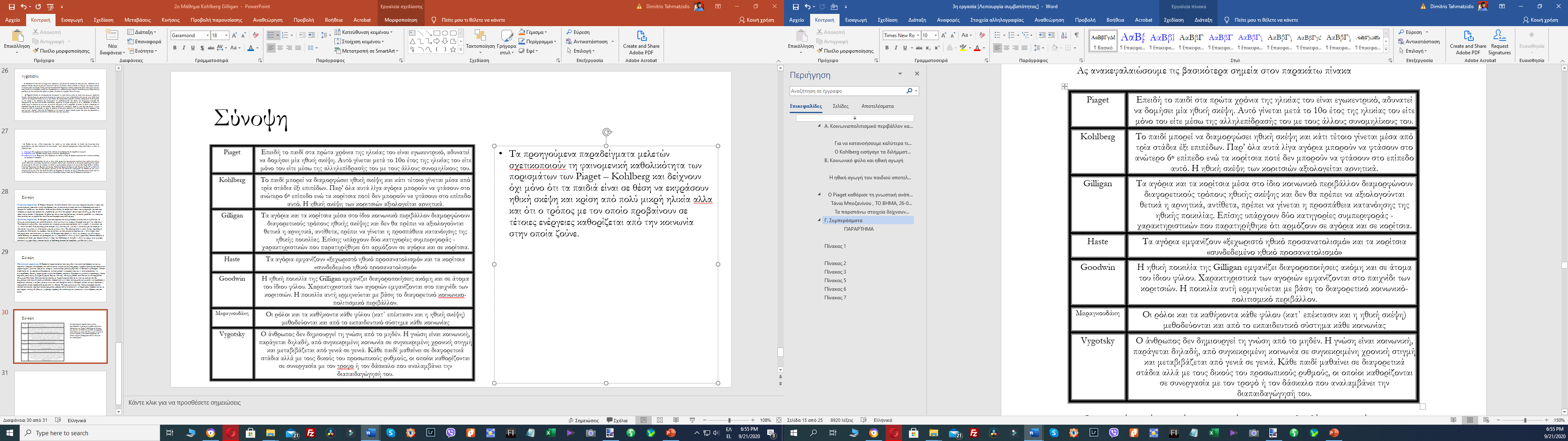 Σύνοψη
Τα προηγούμενα παραδείγματα μελετών σχετικοποιούν τη φαινομενική καθολικότητα των πορισμάτων των Piaget – Kohlberg και δείχνουν όχι μόνο ότι τα παιδιά είναι σε θέση να εκφράσουν ηθική σκέψη και κρίση από πολύ μικρή ηλικία αλλά και ότι ο τρόπος με τον οποίο προβαίνουν σε τέτοιες ενέργειες καθορίζεται από την κοινωνία στην οποία ζούνε.